CYSO 2014 Tour
Helsinki, Finland	Tallinn, Estonia		Riga, Latvia			Vilnius, Lithuania
12 Days
Helsinki
Sibelius Monument
Helsinki: Temppeliaukio Kirkko (Rock Church)
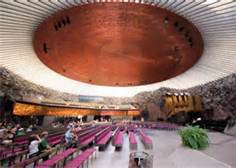 Helsinki
Lunch in Market Square
Tallinn
Tallinn
Tallinn
Niguliste Church/
St. Nicholas’ Church

13th Century
Tallinn
Rakvere Castle

Built by Danes in 14th Century

60 miles East of Tallinn
Tallinn: Estonia Concert Hall
Possible CYSO concert venue

Joint concert with Tallinn Music High School 

Professional music education at this high school
Riga
Largest city of Baltic States 

Baltic States include Estonia, Latvia and Lithuania
Riga
Riga Castle on 
River Daugava

Founded in 1330
Riga
Possible CYSO concert venue

Guild Hall 
First build in 1354, rebuilt in 1857

Used by Lithuanian Philharmonic
Vilnius
Capital of Lithuania, which is the largest Baltic Republic
Vilnius
17th Century

Church of St. Francis from Assisi (Bernardine)
Vilnius
Vilnius is 
at the confluence of the Vilnia and Neris Rivers
Vilnius
Possible CYSO Concert Venue

Church of St. Catherine

Built 1743
Currency
Finland: Euro		€ 1 = 1.28 USD

Estonia: Euro

Latvia: Lats 		1 LVL = 1.83 USD

Lithuania: Litas		1 LTL = .37 USD
Meals
Continental Breakfast in hotel

Dinner in hotel or at local restaurant


Not included: Lunch
We will make recommendations in each city or community
Meals/Dietary Options
Special dietary requests can be made in advance.


There is no guarantee the airline/hotel/restaurant will comply.


For past tours, we have had a high rate of success.
Meals/Dietary Options
We have made accommodations for life-threatening allergies.


If you have specific dietary/medical requests or concerns, please contact Dennis.
Rehearsal Schedule--Tentative
May 5		Monday		June 2		Monday
May 12	Monday		June 9		Monday
May 19	Monday		June 16	Monday
May 26	Monday		June 21	Saturday
May 31	Saturday		
					June 22	Sunday/Farewell Concert?
					June 26	Thursday/Depart
Passport
Needs to be valid for at least 6 months beyond our return date 

Passport expiration needs to be later than January 5, 2015.
Passport
Passport information is required for booking the flight.  

April 2014 is the recommended target for having a current, valid passport.  

January 2014 would be an appropriate time to apply for a new or renewed passport.
Travel Insurance
Not required, but highly recommended


You can select the travel insurance company


TRAVEL GUARD is one option: Dennis has brochures
Travel Insurance--Options
No Coverage

Partial coverage—
	Medical expenses, emergency evacuation
	Baggage and personal effects loss
Travel Insurance--Options
Expanded Coverage

	Medical expenses, emergency evacuation
	Baggage and personal effects loss
		Trip Cancellation
		Trip Interruption
Travel Insurance--Options
Coverage for pre-existing medical conditions when you purchase within 14 days of your initial trip payment.


From TRAVEL GUARD trip insurance brochure
Payment Schedule
Payment #		Amount	Due
   	1		$600		06/05/2013 
   	2		$600		07/05/2013
   	3		$500		08/05/2013
   	4		$500		09/05/2013
   	5		$600		10/05/2013
   	6		$600		11/05/2013
   	7		$500		12/05/2014
   	8		$500		02/05/2014
	Total	          $4400
Cancellation Policy
If the student 
or chaperone 
cancels by:			Cancellation fee:
8/31/2013			$240	(payments refunded except for $240)
10/31/2013			$720	(payments refunded except for $720)
1/31/2014			$1440 (payments refunded except for $1440)
2/28/2014			$2400 (payments refunded except for $2400)
After 3/15/2014		No amount refunded
 
Please note:  Regular and timely tour payments are imperative, as CYSO is required to make periodic payments to ACFEA.
Payments
Check made to “CYSO Tour”

Check sent to Dennis (do not make check out to Dennis)

Payment by credit card might be a near-future option
	Would include surcharge, probably 3%
Daily budget for expenses not covered: $15 - $25 (less for some, more for others)
Lunch

Souvenirs

Gifts

Independent activities—concerts, museums, points of interest
Future Topics and Information
Updates on itinerary, venues, hotels

Concert dress

Packing list and packing recommendations
Future Topics and Information
Money handling (Seattle Times, Monday, 5/27/13 article on Chip and PIN credit cards in Europe)

Instrument care and packing

Communication
For more information on your own
www.ricksteves.com/

www.fodors.com

www.lonelyplanet.com

www.visiteurope.com
Dennis Burkhardt
2002	Tour—Participated as parent/chaperone

2005, 2008, 2011, 2014 Tours--Tour Director

Contact information and 2014 tour details will be on www.cyso.us website under “European Tour” section

Contact information: burkhardtd@comcast.net or 206-542-7602